突破·机遇·挑战
Corporate Logo
新年伊始，万象更新
Chapter.1
20XX上半年业绩实现
新突破
Corporate Logo
2005年
2006年
2004年
TEXT ONE
TEXT WHAT YOU NEED
TEXT
TEXT WHAT YOU NEED
TEXT TEXT
TEXT WHAT YOU NEED
TEXT TEXT
TEXT WHAT YOU NEED
TEXT TEXT
TEXT WHAT YOU NEED
TEXT TEXT
TEXT WHAT YOU NEED
TEXT TEXT
TEXT WHAT YOU NEED
2000年
2008年
2011年
20XX年
2015年
[Speaker Notes: 从时代大背景切入，回顾中国互联网发展里程碑，为下一页做铺垫：
1994年,第一台WWW服务器建立，中国互联网元年
1997年，第一次《中国互联网络发展状况统计报告》发布，中国共有上网计算机29.9万台，上网用户数62万
2000年， 中国三大门户网站搜狐、新浪、网易在美国纳斯达克挂牌上市
2006年，网络视频正式亮相
2008年，中国网民突破2.5亿人，跃居世界第一
2011年，手机网民超越PC网民，进入移动互联网时代；
2015年，大数据、云计算、物联网，互联网纵深发展，让未来更加美好]
600$
收入攀升
600$
600$
600$
600$
2014Q2
2014Q3
2014Q4
2015Q1
2015Q2
Mobile
线上业绩
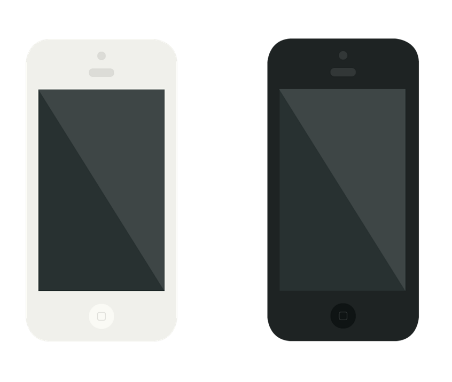 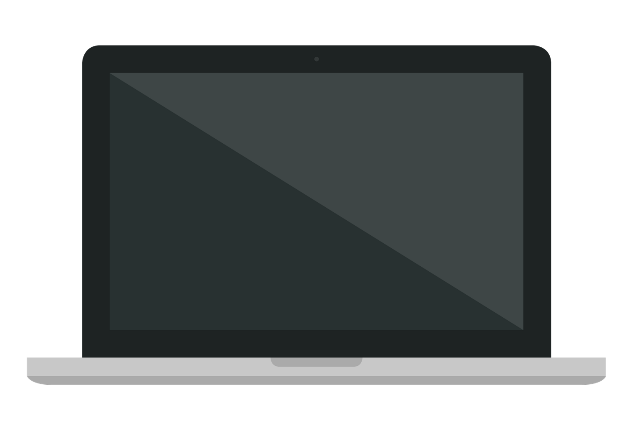 PC
Analysis
60%
30%
Our products has got perfect sale achievements on all products we are deputizing .
业绩构成
TOPIC A
The construction of marketing channels direct influences the overall performance of the company.
TOPIC B
TOPIC E
TOPIC C
TOPIC D
适逢其会，
相机而动
Chapter.2
SWOT分析，业绩发展迎来
新机遇
SWOT分析
I have a dream,
 that one day, 
this nation will rise up
I have a dream,
 that one day, 
this nation will rise up
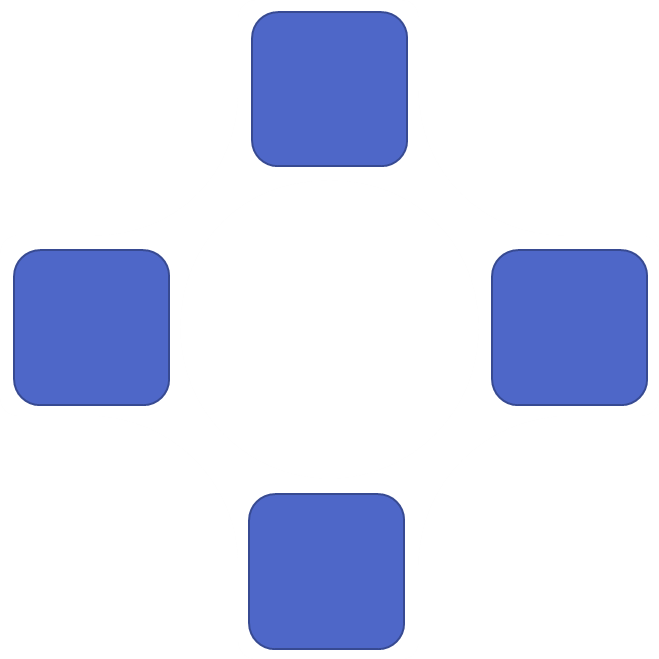 S
W
2015
下半年
O
T
I have a dream,
 that one day, 
this nation will rise up
I have a dream,
 that one day, 
this nation will rise up
长风破浪，
一往无前
Chapter.3
20xx下半年，迎接目标
新挑战
2015目标
新客目标
XX亿
收入目标
XX亿
利润目标
XX亿
齐心并力蓄势待发
Thank you
Corporate Logo